5.5.3. Przygotowanie paliwa do spalania
 
	Właściwości paliw ciężkich uniemożli­wiają ich bezpośrednie zastosowanie do spalania w sil­nikach okrętowych, bez uprzedniego, odpowiedniego przygotowania. Polega ono na:
zastosowaniu dodatków chemicznych polepszających pożądane właściwości paliw,
oczyszczaniu paliw z zanieczyszczeń stałych i wody w zbiornikach osadowych, filtrach i wirówkach,
homogenizacji paliw,
podgrzewaniu paliwa, aby osiągnęło ono lepkość odpowiednią dla transportu, grawi­tacyjnej sedymentacji zanieczyszczeń w zbiorniku osadowym, wirowania i wtrysku.

5.5.3.1. Dodatki do paliw
 
	W celu lepszego przygotowania paliw do spalania, a zwłaszcza minimalizacji ujemnych skutków stosowania paliw ciężkich, zaleca się stosowanie wielofunk­cyjnych dodatków do paliw, zapobiegających:
powstawaniu osadów w zbiornikach zapasowych i instalacji transportowej przez ich dyspersję,
„zaklejaniu” siatek filtrów paliwowych i tworzeniu się osadów koksowych na  dyszach  wtryskiwaczy,
powstawaniu emulsji w paliwie zanieczyszczonym wodą, co ułatwia usuwanie wody w wirówce,
tworzeniu się korozji siarkowej i wanadowej.

Ponadto dodatki te polepszają:
rozpylanie i tworzenie się mieszaniny palnej,
spalanie, przez co zmniejsza się toksyczność spalin oraz zużycie elementów komory spalania.

W zależności od rodzaju używanego paliwa i zadań jakie mają spełniać dodatki, stosowane są dodatki jedno- i wielofunkcyjne. O ich wyborze, poza warunkami technicznymi, decydują także względy ekonomiczne, gdyż preparaty te są relatywnie kosztowne.
Paliwa okrętowe, zwłaszcza ciężkie, zawierają różnorodne zanieczyszczenia, które muszą być usunięte przed podaniem paliwa do silnika. W procesie oczyszczania paliwa następuje:
zredukowanie zawartej w nim wody do zawartości maksymalnej 12% objętości paliwa,
wyeliminowanie zanieczyszczeń mechanicznych o średnicy cząstek większych od luzu roboczego par precyzyjnych,
usunięcie niepożądanych składników paliwa, jak asfaltu, substancji parafinowych (wosk).
	Usuwanie tych zanieczyszczeń odbywa się w zbiornikach osadowych, wirów­kach i filtrach.
	W odniesieniu do wirowania,  ogólnie można stwierdzić, że ilość oddzielonych zanieczyszczeń jest tym większa, im mniejsza jest wydajność wirowania, to znaczy im dłuższy jest czas przebywania paliwa w wirówce. 
Uwzględniając niezbędny zapas paliwa oraz czas potrzebny na czyszczenie i konserwację wirówek, zaleca się wirowanie paliwa co najmniej przez 1620 godzin na dobę. 

5.5.4. Wpływ jakości paliwa na czynności obsługi, proces roboczy i silnik
	Reasumując powyższe rozważania dotyczące wpływu  paliwa ciężkiego na silnik i jego działanie, należy stwierdzić, że spalanie paliw ciężkich prowadzi do powstawania lub zintensyfikowania wielu niekorzystnych zjawisk:
Wzrost zużycia tulei cylindrowych i pierścieni tłokowych wskutek obecności siarki i związków nieorganicznych metali w paliwie; powoduje to korozję siarkową i popiołową.
Obecność w spalinach tlenków siarki powstałych ze spalenia siarki zawartej w paliwie ciężkim. W temperaturach poniżej punktu rosy występuje silna korozja siarkowa dolnych partii tulei cylindrowych i traktu wylotowego. Przedostawanie się tych kwasów do przestrzeni korbowej przyczynia się do degradacji jakości oleju obiegowego i korozji elementów znajdujących się w skrzyni korbowej.
Możliwość zwiększonego zanieczyszczenia nagarem strefy pierścieni tłokowych.
Intensyfikacja zużywania się zaworów wylotowych wskutek korozyjnego działania popiołów przylegających do ich powierzchni roboczych.
Zwiększone zużycie kierownic i łopatek turbiny zespołu turbosprężarkowego, wskutek mechanicznego (erozyjnego) działania cząstek stałych zawartych w spali­nach i/lub korozyjnego działania spalin.
Powstawanie spiralnych osadów (trąbek) na wylocie z dysz wtryskiwaczy, wpły­wających na pogorszenie jakości rozpylanej strugi paliwa, co powoduje między innymi przewlekłe, niecałkowite spalanie i niezupełne spalanie paliwa, zwiększone zanieczyszczenie komory spalania, wzrost temperatury cyklu roboczego, spadek sprawności silnika.
Opóźnienia wtrysku paliwa. Paliwa ciężkie, w porównaniu do olejów napędowych, mają większą zwłokę zapłonu, wyższą temperaturę samozapłonu i wolniejszy przebieg spalania. W związku z tym dla pracy silnika na paliwie ciężkim kąt wyprzedzenia wtrysku powinien być większy o 4÷6 ºOWK niż dla oleju napędo­wego.
Konieczność regulacji momentu wtrysku paliwa w zależności od jego jakości – zwłoki zapłonu.
Konieczność podgrzewania paliwa podczas transportu, czyszczenia i wtrysku.
 Staranne czyszczenie paliwa, w celu usunięcia wszelkich zanieczyszczeń.
Dokonanie odpowiedniego do jakości paliwa doboru olejów obiegowego i cylin­drowego, neutralizujących lub ograniczających negatywne skutki stosowania paliw ciężkich, takich jak neutralizacja kwaśnych produktów spalania, dyspersja i zmywanie nagarów w komorze spalania itp.
Zwiększenie temperatury wody chłodzącej do górnej wartości dopuszczalnej, aby zapobiec lub ograniczyć kondensację spalin, a przez to ich korozyjne działania na elementach silnika, zwłaszcza na dolnych partiach tulei cylindrowych podczas pracy silnika na małym obciążeniu.
5.5.5. Obsługa układu paliwowego podczas ruchu silnika
 
Dozór instalacji zasilania paliwem i układu wtryskowego w ruchu ustalonym
 
	Dozór instalacji zasilania i układu wtryskowego podczas pracy silnika polega na kontroli i regulacji ciśnienia paliwa w instalacji podającej, kontroli i regulacji temperatury (lepkości) paliwa, okresowym czyszczeniu filtrów paliwowych i wirówek, kontroli szczelności całej instalacji oraz  ocenie pracy układu wtryskowego.

Temperatura paliw. W odniesieniu do paliw ciężkich można wyróżnić trzy charakte­rystyczne temperatury:
1) temperaturę transportu paliwa,
2) temperaturę wirowania,
3) temperaturę wtrysku paliwa.

W tabeli podano graniczne wartości wyżej wymienionych temperatur, które należy przyjąć jako wytyczne ogólne. W szczególnych przypadkach producenci silników mogą podać własne zalecenia dotyczące temperatur podgrzania paliwa.
Temperatury paliwa i odpowiadające im lepkości w różnych fazach przygotowania paliwa w zależności od lepkości nominalnej paliwa
Porównano wyznaczone nieskorygowane jednostkowe zużycie paliwa wynoszące 195 g/kWh z wynikiem, uzyskanym miesiąc wcześniej, wynoszącym 198 g/kWh. 
Wartości opałowe paliwa obecnie to 40770 kJ/kg zaś wcześniej 40080 kJ/kg. 
(wartość opałowa paliwa standardowego wynosi 42707 kJ/kg). Wartości skorygowane będą zatem: 

A. wyznaczona obecnie jest wyższa od wyznaczonej wcześniej 
B. wyznaczona obecnie niższa od wyznaczonej wcześniej 
C. obydwie będą takie same 
D. nie ma możliwości ich porównania
5.6. Eksploatacja układu smarowego
5.6.1. Wiadomości ogólne
 
Podstawowe zadania obsługi
	Poprawne działanie układu smarowego ma istotny wpływ na niezawodne i bez­awaryjne działanie silnika. 	Podstawowym zadaniem obsługi jest kontrola oraz utrzymanie ciśnienia i tempe­ratury oleju smarowego na zalecanym poziomie, oraz kontrola i utrzymywanie wymaganego poziomu oleju w zbior­nikach: obiegowym (skrzyni korbowej) i rozchodowym, dbałość o należytą czystość oleju oraz okresowa kontrola jakości oleju.
 
Wymagane własności olejów silnikowych
	Jakościowe wymagania dotyczące olejów silnikowych należy rozważyć w aspekcie zadań, jakie oleje smarowe spełniają oraz warunków ich pracy.
	W powszechnie przyjętym podziale, oleje silnikowe dzielą się na:
1)	oleje obiegowe,
2)	oleje cylindrowe.
5.6.2. Obsługa instalacji obiegowo-ciśnieniowego układu smarowego
5.6.2.1. Gospodarka magazynowa materiałami smarowymi
 
	Na statku racjonalna gospodarka materiałami smarowymi – olejami i smarami stałymi obejmuje następujące zadania:
wybór rodzaju olejów i smarów oraz ich ilościowe zapotrzebowanie na dany rejs lub okres eksploatacji,
magazynowanie,
oznakowanie zbiorników i miejsc smarowych,
gromadzenie i przechowywanie zużytych materiałów smarowych.

Dobór rodzaju i ilości oleju. 
	Zapotrzebowanie ilościowe oleju obiegowego na dany rejs, lub okres eksplo­atacji, zależy od jednostkowego zużycia oleju, co uwarunkowane jest rodzajem silnika i stopniem jego zużycia technicznego, sposobem smarowania tulei cylindrowej, a także pojemnością zbiornika oleju obiegowego, ilością aktualnie przepracowanych godzin od poprzedniej wymiany oleju oraz jego stopniem zanieczyszczenia.
Zapotrzebowanie ilości oleju obiegowego na bieżące potrzeby, bez wymiany, wynosić będzie:
gdzie:
	golo –  jednostkowe zużycie oleju obiegowego [g/kWh],
			golo = 0,51,69/kWh dla silników wolnoobrotowych,
			golo = 0,81,1 g/kWh dla silników średnioobrotowych,
			golo = 1,52,0 g/kWh dla silników szybkoobrotowych,
	Ne –   średnie obciążenie mocą silnika w czasie rejsu lub okresu zapotrzebowania oleju [kW],
	h –     czas trwania rejsu lub okresu zapotrzebowania oleju [godz.],
	a1 –    współczynnik zapasu (a1 = 1,21,3).
Okres przydatności (żywotności) ol oleju obiegowego wynosi:
w silnikach czterosuwowych małej mocy, np. A25: 	         10002000 godzin,
w silnikach czterosuwowych średniej mocy, np. Z40/48:            20004000 godzin,
w silnikach dwusuwowych starszej konstrukcji, np. RD: 	        1000015000 godzin,
w silnikach dwusuwowych współczesnej konstrukcji, np. RTA: 2000025000 godzin.

	Okresy wymiany oleju mogą się wahać w granicach 0,52 ol , w zależności od stanu technicznego elementów komory spalania (tłoka-pierścieni tłokowych-tulei cylindrowej), sposobu oczyszczania paliwa (wirowanie i filtrowanie) oraz od warunków pracy silnika (obciążenie, rodzaj stosowanego paliwa).
	Niezależnie od czasu przepracowania, olej obiegowy należy wymienić także wtedy, gdy osiągnie on graniczne wartości parametrów jakościowych, czyli:
zmianę lepkości,
wzrost zanieczyszczenia składnikami nierozpuszczalnymi w pentanie,
wzrost zawartości koksu wg. liczby Conradsona,
wzrost liczby kwasowej lub TAN (Total Acid Number).
Liczbowe wartości graniczne wyżej wymienionych parametrów jakościowych, zależnie od rodzaju stosowanego oleju smarowego, podaje ITR danego silnika.
Zapotrzebowanie ilościowe oleju cylindrowego Gol na dany rejs lub okres eksploa­tacji określa się tak jak Golo, przyjmując jednostkowe zużycie oleju cylindrowego gol = 1,01,2 [g/kWh] dla silników dwusuwowych z przepłukaniem zwrotnym i poprzeczno-zwrotnym oraz gol = 0,81,0 [g/kWh] dla silników dwusu­wowych z przepłukaniem wzdłużnym.

Oznakowanie zbiorników i miejsc smarowych. W celu uniknięcia pomyłek i pomie­szania różnych gatunków oleju należy wszystkie zbiorniki zapasowe, rozchodowe, podręczne i ręczne olejarki oznakować w sposób trwały i widoczny nazwą handlową danego produktu smarowego. 
	Producenci markowych materiałów smarowych dostarczają bezpłatnie nalepki różnych wymiarów z nazwami handlowymi swoich wyrobów, które można wyko­rzystać do opisanych celów.
Ewidencja stanu ilościowego produktów smarowych. Stan zapasów produktów smaro­wych należy kontrolować i na bieżąco ewidencjonować. Dotyczy to oleju obiegowego silnika głównego i silników zespołów prądotwórczych oraz okresowo pozostałych rodzajów olejów i smarów. 
	Wykonuje się kontrolę bieżącą w czasie wacht i okresową w porcie (pomiary poprzez sondowanie zbiorników).
Gromadzenie i przechowywanie zużytych olejów smarowych. Zużyte oleje, obok produktów utleniania, zawierają jeszcze inne zanieczyszczenia, jak cząstki stałe (koks, nagar), wodę, paliwo i inne. W warunkach statkowych nie ma możliwości regeneracji takiego oleju. Zużyty olej musi być skutecznie separowany od pozostałych. Gromadzi się go w specjalnym zbiorniku, zwanym zbiornikiem oleju brudnego. Przez instalację zdawczą, oddzieloną całkowicie od pozostałej instalacji obiegowej, wypompowuje się w porcie olej zużyty do cystern lub barek.

5.6.2.2. Szczegółowe zalecenia eksploatacyjne dotyczące instalacji obiegowo-ciśnieniowej
 
	Podczas ustalonej pracy silnika, podstawowym zadaniem obsługi wachtowej jest kontrola i regulacja ciśnienia i temperatury oleju na zalecanym poziomie. Ciśnie­nie oleju w obiegu wynosi zwykle 0,20,4 MPa dla silników wolnoobrotowych i  0,30,6 MPa dla średnioobrotowych; temperatury oleju na wlocie do silnika (za chłodnicą) wynoszą odpowiednio 4045ºC i 6065ºC. Ciśnienie i temperatury oleju nie mogą różnić się od wartości zalecanych więcej niż 23%.
Okresowo, co najmniej raz na wachtę, powinno się kontrolować poziom oleju w zbiorniku obiegowym silnika głównego lub w skrzyni korbowej silników zespołów prądotwórczych, w przekładni, sprzęgłach itp. 
	Kontrolować należy także spadek ciśnienia na filtrze olejowym. Różnica ciśnień przed i za filtrem pf nie powinna być większa niż 0,30,5 bara. Zbyt duża wartość pf świadczy o zanieczyszczeniu filtra, a zbyt mała (pf  0) o uszkodzeniu elementu filtrującego – np. przerwaniu siatki filtra.
	Instalację olejową wyłącza się z pracy przez zatrzymanie pompy olejowej, po pewnym czasie, potrzebnym do stopniowego ochłodzenia elementów smaro­wanych. W przypadku tłoków chłodzonych olejem, niezbędna jest cyrkulacja oleju przez przestrzenie chłodzenia tłoków przez około 2030 minut (zależnie od wielkości silnika). 

Dobór temperatury oleju smarowego.  Uwzględniając zarówno straty tarcia jak i szybkość starzenia się oleju, za najod­powiedniejszą jego temperaturę na dopływie do silnika należy uznać 5055ºC i przy­rost jej w przestrzeniach silnika o  5ºC.  Czynnikiem ograniczającym zwiększenie temperatury oleju smarowego jest  wzrost szybkości starzenia się oleju w temperaturach wyższych niż 6570ºC.
5.6.2.3. Obsługa instalacji smarowania turbosprężarek
 
	Czynności obsługowe instalacji smarowania turbosprężarek (TS) zależą od przy­jętego rozwiązania konstrukcyjnego TS i jej łożysk i co za tym idzie zastosowanego sposobu ich smarowania.
	Jeżeli w turbosprężarce zastosowano łożyska toczne to bardzo często, olej wypełnia karter turbosprężarki, a do łożysk dostaje się rozbryzgowo, albo podawany jest pompami podwieszonymi na wale turbosprężarki. W takiej sytuacji główne zadanie obsługi sprowadza się do sprawdzania poziomu oleju w TS, uzupełniania oleju oraz jego wymiany zgodnie z zaleceniami producenta, na przykład po 1000 godzinach pracy.
	Łożyska ślizgowe turbosprężarek mogą być smarowane olejem obiegowym.
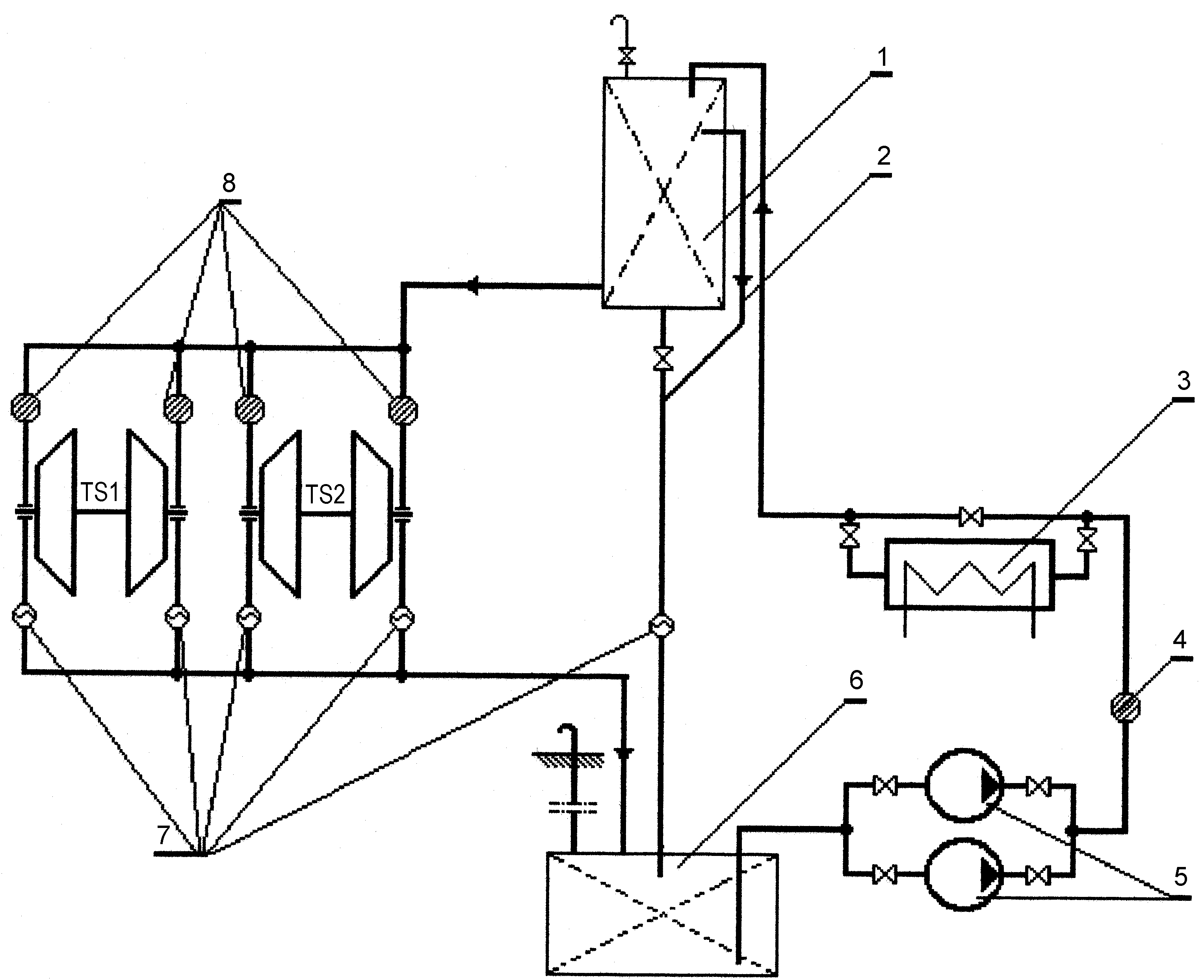 Grawitacyjny autonomiczny system smarowy turbosprężarek: 1 - zbiornik grawitacyjny, 2 - ruro­ciąg przelewowy, 3 - chłodnica oleju, 4 - filtr zgrubny, 5 - pompy olejowe, 6 - zbiornik spływowy, 7 - prze­pływowskazy, 8 - filtry dokładnego oczyszczania
5.6.3.1. Zmiana wartości użytkowych oleju obiegowego podczas eksploatacji
 
	Na statku ocenę jakości oleju obiegowego, jego przydatności do dalszej eksplo­atacji, dokonuje się metodami uproszczonymi. Pełną jego analizę można wykonać jedynie w specjalistycznych laboratoriach producentów olejów smarowych.
Kontrola jakości oleju na statku
	W warunkach statkowych dokonuje się uproszczonej oceny jakościowej oleju obiegowego, co około 500 godzin, na podstawie:
stopnia zanieczyszczenia oleju,
lepkości oleju,
wykrycia wody w oleju,
stopnia zakwaszenia oleju,
oceny wizualnej.

Oceny stopnia zanieczyszczenia oleju dokonuje się na podstawie tak zwanej próby kroplowej. Próba ta polega na ocenie plamy oleju na bibule filtracyjnej.
Próba kroplowa oleju o różnym stopniu zanieczyszczenia (ze względów technicznych na rysunku nie widać żółtego tła)
a)                                             b)                                       c)                                     d)                                     e)
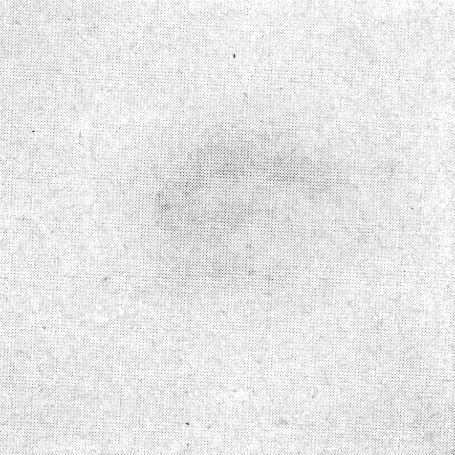 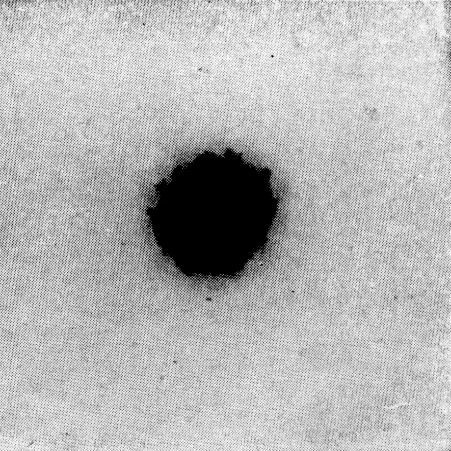 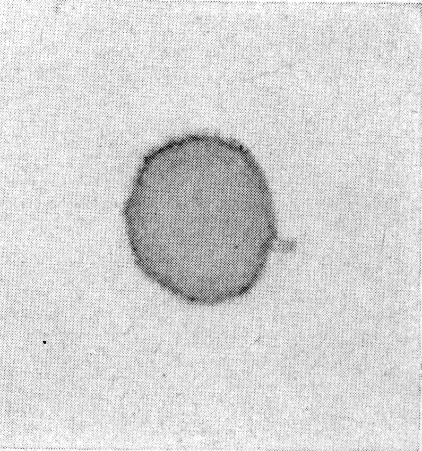 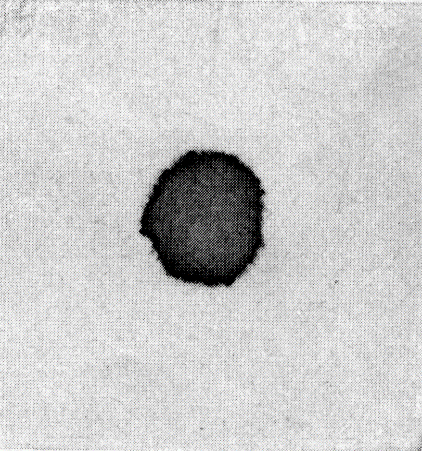 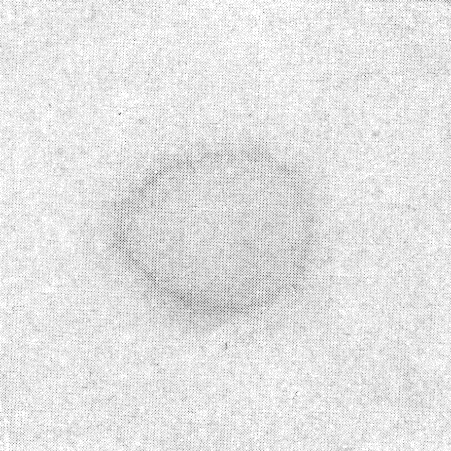 Urządzenie do kontroli lepkości oleju FLOSTICK firmy Mobil: 1 - zbiornik przelewowy, 2 - zbiornik świeżego oleju, 3 - zbiornik zużytego oleju, 4 - rynienka oleju badanego, 5 - rynienka oleju świeżego (wzorcowego), 6 - znak OO, do którego dojść winien świeży olej przed gwałtownym powrotem Flosticku do położenia poziomego
Wykrywanie wody w oleju. Wodę z oleju można usunąć przez odwirowanie jej w wirówkach. Wykrywanie wody morskiej w oleju wymaga stosowania bardziej specjalistycznego postępowania i wy­posażenia. Producenci olejów wyposażają swoich klientów w specjalistyczne zestawy (np.: Salt Water Test Kit) wraz z instrukcją postępowania, co umożliwia załodze przeprowadzenie odpowiedniego testu.

Ocena stopnia zakwaszenia oleju. Stopień zakwaszenia oleju ustala się na podstawie liczby kwasowej (TAN). W warunkach okrętowych nie przeprowadza się oznaczeń ilościowych liczby kwasowej oleju, a jedynie ocenę jakościową stopnia jego zakwaszenia. Do tego celu służą odpowiednie indykatory zabarwiające olej (dostar­czane na statek przez producenta oleju). Po dodaniu indykatora porównanie barwy oleju z wzorcową skalą barw umożliwia ustalenie stopnia zakwaszenia oleju. 
	Jeżeli próba jakościowa wykaże określony stopień zakwaszenia, olej należy skierować do pełnej analizy. Olej musi być poddany regeneracji odkwaszającej, jeżeli jego liczba kwasowa jest większa lub równa jedności. Olej odkwasza się przez dodanie do niego specjalnie do tego celu przeznaczonego oleju o dużej rezerwie alkalicznej.
Ocena wizualna. Olej czysty, nie zużyty, jest koloru żółtego lub brązowego. Oleje z dużą liczbą dodatków uszlachetniających są niekiedy ciemnobrązowe, a nawet brunatne. Zawsze jednak olej świeży jest klarowny i przezroczysty. W miarę starzenia staje się nieprzezroczysty i mętny, a jego barwa ciemnieje, aż do prawie czarnej.
 
Analiza laboratoryjna oleju
	Opisane wyżej uproszczone metody oceny jakości oleju stosowane na statku należy uznać za pomocnicze i nie mogą zastąpić szczegółowej, laboratoryjnej analizy oleju dokonywanej okresowo.

5.6.4. Dbałość o jakość oleju obiegowego podczas eksploatacji
 
	Dbałość o zachowanie pierwotnych właściwości oleju obiegowego obejmuje wszystkie środki i zabiegi zmierzające do:
wyeliminowania lub maksymalnego ograniczenia przyczyn zmniejszających właś­ciwości użyteczne oleju,
uzupełniania oleju obiegowego świeżym olejem lub koncentratem,
bieżącego, skutecznego usuwania z oleju zanieczyszczeń – ciał obcych stałych i ciekłych.
Pierwsza grupa zabiegów polega głównie na:
eliminacji wszelkich przecieków paliwa i wody do oleju,
dbałości o bezdymny proces spalania, w tym o prawidłowe działanie wtryskiwaczy i systemu wymiany ładunku,
dbałości o prawidłowy stan techniczny elementów komory spalania, zwłaszcza pierścieni tłokowych i tulei cylindrowych.
Dobór oleju cylindrowego 
	Wybór odpowiedniego gatunku oleju cylindrowego zależy w głównej mierze od rodzaju stosowanego paliwa i stopnia obciążenia silnika. Właściwości danego oleju określają takie jego parametry, jak:
lepkość,
rodzaj i ilość dodatków uszlachetniających,
rezerwa alkaliczna określona przez TBN (Total Base Number).
Jako zasadę przyjmuje się, iż większa ilość siarki w paliwie wymaga oleju cylindrowego o większej rezerwie alkalicznej, czyli większym TBN. Na przykład:
Na wielkość rezerwy alkalicznej oleju cylindrowego wpływa także stopień obciążenia silnika wyrażany np. przez średnie ciśnienie efektywne pe.  I tak:
dla silników o pe = 0,8÷1,0 MPa, spalających paliwo o zawartości siarki  3%, można stosować olej cylindrowy o TBN  40,
dla silników o obciążeniu pe  1,2 MPa, zasilanych paliwem o zawartości siarki  2%, zaleca się olej cylindrowy o TBN = 50÷75 .
Prawidłowa dawka oleju cylindrowego dla silnika dotartego wynosi: 
A. około. 1 g/kWh 
B. około 2 g/kWh 
C. około 0,3 g/kWh x % S (czyli np. 0,9 g/kWh dla paliwa o zawartości siarki 3% 
D. około 1 g/kWh x % S (czyli np. 3 g/kWh dla paliwa o zawartości siarki 3%
Wybierz odpowiedź błędną: stosowanie zwiększonych dawek oleju cylindrowego: 
A. jest równie szkodliwa jak dawka zbyt niska 
B. powoduje szybsze zużycie gładzi tulei cylindrowej i pierścieni tłokowych 
C. zwiększa zagrożenie pożarowe statku 
D. jest zalecana podczas pływania w warunkach tropikalnych
Minimalna dopuszczalna dawka oleju cylindrowego wynosi: 
A. około 0,6 g/kWh, bez względu na zawartość siarki w paliwie 
B. około 0,26 g/kWh dla paliw o zawartości siarki poniżej 1% 
C. około 0,5 g/kWh x % S 
D. nie ma takiego ograniczenia
5.7. Eksploatacja układu chłodzenia
5.7.1. Elementy wymagające chłodzenia, instalacje chłodzące
 
	Wszystkie elementy silnika, których temperatura, bez celowego chłodzenia, prze­kraczałaby wartości graniczne wymagają chłodzenia. Należą do nich tuleje cylin­drowe, głowice, tłoki, wtryskiwacze, zawory wylotowe, prowadnice wodzika i nie­kiedy korpusy turbin zespołów turbosprężarkowych.
	Graniczną temperaturę elementów chłodzonych wyznaczają:
doraźny i trwały spadek wytrzymałości materiałów,
graniczne naprężenia cieplne,
rozszerzalność materiałów i powodowany tym zanik luzów,
utrata pożądanych własności olejów smarowych.

Chłodzenie silnika nie powinno być zbyt intensywne, ze względu na:
wzrost strat cieplnych,
wzrost strat mechanicznych – strat tarcia na skutek wzrostu lepkości oleju,
korozję niskotemperaturową (siarkową) w wyniku kondensacji spalin na przechło­dzonych ściankach tulei cylindrowej i traktu wylotowego spalin.
Każda z tych instalacji posiada określone cechy konstrukcyjne i wymaga sobie właściwych czynności obsługi, działa w różnych zakresach temperatur i z wykorzys­taniem różnych mediów chłodzących. 
	Przeciętne, zalecane temperatury chłodzenia dla różnych obiegów chłodzenia dwu- i czterosuwowych silników okrętowych podaje tabela.
	Do najważniejszych nieprawidłowości w działaniu układu chłodzenia należy zaliczyć:
zapowietrzenie przestrzeni chłodzenia,
zbyt wysoką lub niską temperaturę czynników chłodzących,
nadmiernie duże różnice temperatur czynnika chłodzącego na dopływie i odpły­wie z silnika,
nieodpowiednie ciśnienie czynnika chłodzącego,
zanieczyszczanie przestrzeni chłodzonych przez czynnik chłodzący, lub jego korozyjne działanie wskutek nieodpowiedniego jego przygotowania,
przecieki wody morskiej do obiegu wody słodkiej.
Podstawowe zalecenia eksploatacyjne
	W wyniku badań teoretyczno-laboratoryjnych i doświadczeń praktycznych pro­ducenci silników okrętowych podają następujące, podstawowe zalecenia dotyczące eksploatacji układu chłodzenia silników okrętowych.
Temperatury czynników chłodzących muszą być utrzymywane na stałym pozio­mie i w górnych granicach dopuszczalnych, zwłaszcza przy obciążeniach częścio­wych i spalaniu paliw ciężkich zawierających siarkę. Przy niskich temperaturach wody chłodzącej i małym obciążeniu istnieje niebezpieczeństwo kondensacji mieszaniny H2O–H2SO4 zawartej w spalinach, będącej bezpośrednią przyczyną korozji siarkowej przechłodzonych powierzchni. W silnikach czterosuwowych następuje dodatkowo intensywne zanieczyszczanie oleju obiegowego zgarnianymi z  tulei cylindrowych produktami kondensacji i niezupełnego spalania. Zalecane temperatury podano w tabeli.
We wszystkich obiegach chłodzących należy unikać dużych różnic temperatur Δtch czynników chłodzących na dopływie i odpływie do/z przestrzeni chłodzonych. Im bardziej jest obciążony silnik, tym różnica ta winna być mniejsza (w dozwolo­nym zakresie wartości dopuszczalnych). Małe wartości Δtch  są korzystne ze względu na minimalizację naprężeń cieplnych i pozytywny wpływ na proces roboczy. Zalecane wartości Δtch podano również w tabeli.
W przypadku przekroczenia górnej, granicznej temperatury czynnika chłodzącego (przegrzania silnika) należy stopniowo, bardzo wolno powrócić do temperatur dopuszczalnych (eksploatacyjnych), gdyż nagłe schłodzenie elementów silnika jest bardziej szkodliwe niż krótkotrwały ich stan w podwyższonej temperaturze. Jeżeli nie ma przeciwwskazań nawigacyjnych, należy w tym czasie umiarkowanie zmniejszyć obciążenie silnika.
Po zatrzymaniu silnika powinno się pompy obiegowe czynników chłodzących pozostawić w ruchu przez czas zalecany w instrukcji techniczno-ruchowej (ITR). Czas ten zależy od wielkości silnika i zwykle wynosi 30÷60 minut. 
W czasie eksploatacji układu chłodzenia niezbędna jest dbałość o całkowite odpo­wietrzenie wszystkich przestrzeni chłodzenia; powietrze gromadzące się w tych przestrzeniach zmniejsza wymianę ciepła, powodując lokalne przegrzanie elementów chłodzonych, sprzyja także powstawaniu miejscowych ognisk korozji. Ze względu na współczynnik przewodzenia gazów (powietrza, pary), mniejszy niż metali o około 2,5 · 103÷104 razy, warstewka powietrza lub pary może praktycznie całkowicie uniemożliwić chłodzenie fragmentu metalu, z którym się styka.
Należy zapobiegać wszelkim ubytkom wody chłodzącej, aby nie dopuścić, poprzez częste jej uzupełnianie, do pogorszenia jakości wody.
Stosowanie środków chemicznych uzdatniających wodę chłodzącą dopuszczalne jest tylko w przypadku całkowicie czystych powierzchni chłodzących (silnik nowy lub po skutecznym oczyszczaniu przestrzeni wodnych). W przeciwnym razie zasto­sowanie substancji uzdatniających przy powierzchniach zabrudzonych prowadzi do rozpuszczenia osadu znajdującego się na ściankach. Powstały szlam i brud utrudni, a nawet może zablokować, swobodny przepływ wody, zmniejszając wymianę ciepła.
Podczas dawkowania inhibitorów (uzdatniacze wody chłodzącej) należy skrupu­latnie przestrzegać zaleceń producentów. Zbyt małe dawki będą nieskuteczne, a więc nie spełnią swojego zadania, zbyt duże zaś mogą doprowadzić do  intensywnej korozji.
Temperatura wody morskiej na odpływie z dowolnego obiektu chłodzonego nie powinna przekraczać 45ºC. Dzięki utrzymaniu takiej temperatury zapobiega się rozkładowi kwaśnych węglanów wapnia Ca(HCO3)2 i kwaśnych węglanów magnezu Mg(HCO3)2.
Ciecze chłodzące
 
	W okrętowych obiegach chłodzących, do chłodzenia silników stosuje się:
wodę słodką,
olej smarowy,
olej napędowy,
wodę zaburtową.
	Woda słodka stanowi podstawowy czynnik chłodzący. Stosowana jest ona w obiegach chłodzenia tulei cylindrowych, głowic, tłoków, korpusów turbin spali­nowych zespołów turbosprężarkowych i wtryskiwaczy.
	
	Woda słodka bez uprzedniego jej uzdatnienia (urobienia) nie może być stoso­wana w obiegach chłodzących.
	W tabeli podano najbardziej rozpowszechnione zanieczyszczenia stałe wody słodkiej oraz skutki ich działania.
5.7.2. Eksploatacja instalacji wody zaburtowej
 
	Wodę zaburtową stosuje się do schładzania wody słodkiej, czynnika chłodzącego wtryskiwacze (woda lub paliwo), oleju smarowego oraz powietrza ładującego. Czasami, w sytuacjach awaryjnych, woda zaburtowa zastępuje wodę słodką.
	Niezależnie od celu w jakim wykorzystuje się wodę zaburtową, jej temperatura na wylocie z obiektu chłodzonego nie powinna przekraczać 45ºC, aby ograniczyć maksymalnie zanieczyszczanie przestrzeni chłodzących. Zawarte w wodzie zaburtowej (morskiej) kwaśne węglany wapnia Ca(HCO3)2 i kwaśne węglany magnezu Mg(HCO3)2 ulegają w temperaturze powyżej 60ºC rozkładowi. 
	Nierozpuszczalne w wodzie węglany: wapnia CaCO3 i magnezu MgCO3 stano­wią podstawowe składniki tzw. kamienia kotłowego, osadzającego się na powierz­chniach przestrzeni chłodzonych. 

5.7.3. Nieprawidłowości występujące w układach chłodzenia i ich przyczyny
	Nieprawidłowości występujące w układach chłodzenia sprowadzają się w zasadzie do wahań ciśnienia i temperatury czynnika chłodzącego.
Podczas pracy silnika mogą wystąpić następujące zakłócenia w jego układzie chło­dzenia:
W jednym, kilku lub wszystkich cylindrach ciśnienie wody chłodzącej spada, wzrasta lub waha się.
W jednym, kilku lub wszystkich cylindrach temperatura wody chłodzącej spada, wzrasta lub waha się. 

Wahania ciśnienia wody chłodzącej mogą być spowodowane:
nagromadzeniem się powietrza w przestrzeniach chłodzenia, chłodnicach lub ruro­ciągach na skutek niedostatecznego odpowietrzenia podczas napełniania instalacji wodą lub zaniechania odpowietrzania podczas ruchu,
przedostawaniem się gazów do wody chłodzącej w wyniku pęknięcia tulei cylindrowej lub głowicy (silne wahania ciśnienia),
spadkiem statycznego ciśnienia w układzie chłodzenia wskutek opróżnienia zbior­nika wyrównawczego (ekspansyjnego) lub zamknięcia zaworu na rurociągu uzupeł­niającym,
brakiem drożności przewodów spowodowanej zatkaniem rurociągu lub uszko­dzeniem zaworów.
Wzrost temperatury wody chłodzącej na odpływie z jednego układu może być efektem:
przeciążenia danego układu,
zapowietrzenia przestrzeni chłodzonej,
ograniczenia swobodnego przepływu wody wskutek zatkania się rurociągów wody chłodzącej, kanałów chłodzenia albo niepełnego otwarcia lub uszkodzenia zaworów odcinających danego cylindra,
przedostawania się gazów do wody chłodzącej spowodowanego pęknięciem tulei cylindrowej lub głowicy,
przegrzania lub zacierania się tłoka.
Wzrost temperatury wody chłodzącej na odpływie wszystkich układów może być spowodowany:
przeciążeniem całego silnika,
niedostatecznym odpowietrzeniem przestrzeni wodnych, chłodnic i rurociągów,
ograniczeniem swobodnego przepływu wody chłodzącej wskutek przypadkowego zamknięcia zaworów odcinających lub silnie dławiącego ich przymknięcia,
niedostatecznym schładzaniem wody chłodzącej w wyniku zanieczyszczenia, zapo­wietrzenia lub uszkodzenia chłodnicy,
uszkodzeniem pompy cyrkulacyjnej (niedostateczna wydajność), jej napędu, względ­nie przypadkowym wyłączeniem silnika elektrycznego napędzającego pompę.